Discovery Education
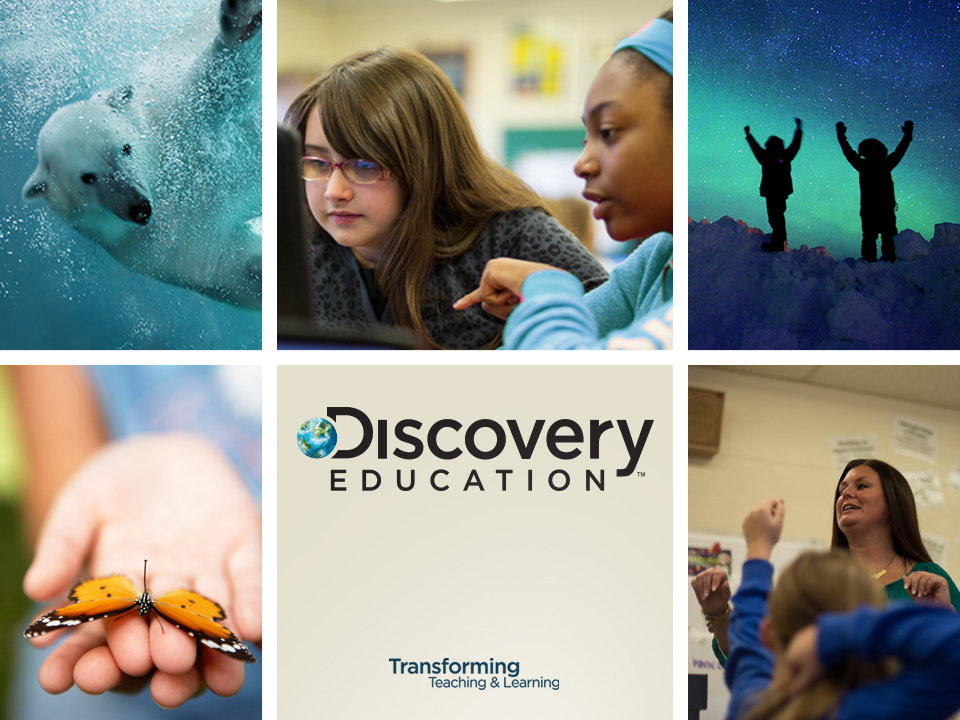 TX State Board of Education
November 17, 2015

Scott Kinney, Senior Vice President
Emerging Trends
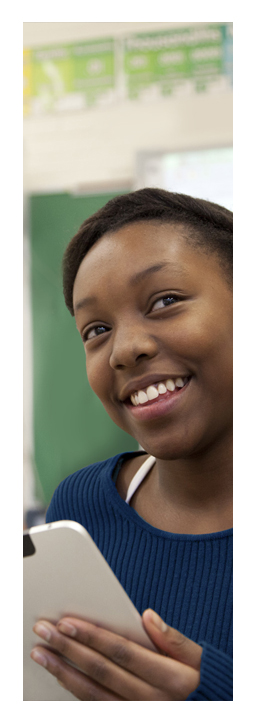 Emerging Trends
Our students, educators and school systems are beginning an unprecedented transition towards digital learning …
Our Schools Connectivity2015-2016
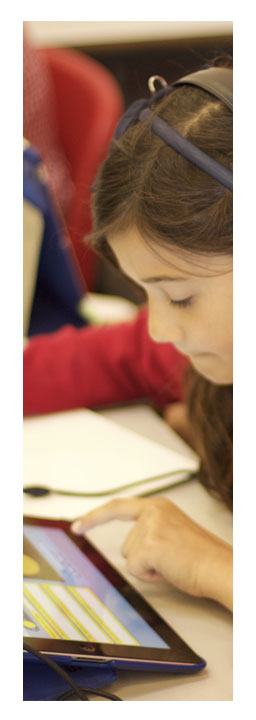 Our Schools Connectivity
Futuresource Consulting Ltd reports:

By the 2015-2016 school year, mobile devices will be available for 1-to-1 computing for half of the US K-12 student and teacher population.
Source: Molnar, M. (2015, February 24). Half of K-12 Students to Have Access to 1-to-1 Computing by 2015-16. Retrieved March 2, 2015, from http://blogs.edweek.org/edweek/marketplacek12/2015/02/half_of_k-12_students_to_have_access_to_1-to-1_computing_by_2015-16_1.html
Our Schools Connectivity Survey
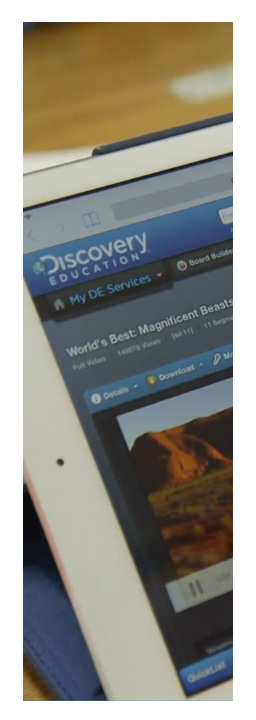 Our Schools Connectivity
According to a survey conducted by CoSN, AASA and MDR:

“Two years ago, 43% of high schools were described as not having wireless connectivity 

…today just 1% of respondents reported their high school did not have wireless.”
Source: Herold, B. (2015, November 4). Fast, affordable internet remains challenge for many school, survey finds. Retrieved November 5, 2015, from http://blogs.edweek.org/edweek/DigitalEducation/2015/11/school_internet_Erate_survey_CoSN.html
Teachers and Content
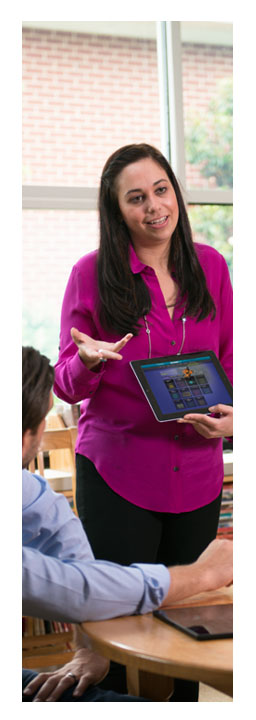 Teachers & Content
Education Market Research/Simba reports: 

“Teachers now are using more digital instructional materials than print materials in the classroom.”
Source: Fine, A. (2015, March 4). Digital instructional materials outpace print in the classroom. Retrieved March 4, 2015, from http://www.districtadministration.com/news/digital-instructional-materials-outpace-print-classroom
Assessment
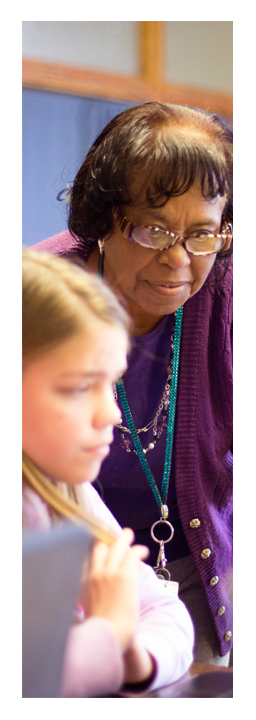 Assessment
A research brief released by EdTech Strategies, LLC recently reported:


“The 2015-2016 school year will mark the first time that the majority of state mandated summative testing in US elementary/middle schools will be administered via technology and not in a paper and pencil format.”
Source: EdTech Strategies. (2015, November 5). Pencils down: The shift to online & computer-based testing. Retrieved November 5, 2015, from http://www.edtechstrategies.com/research-and-writing/usk-8-testing.
Interact
INTERACT WITH CONTENT DIFFERENTLY
WHY
DIGITAL?
STUDENTS
Students and Content
Students & Content
According to Common Sense Media, teens (13-18) today spend an average of 9 hours a day with media

Over 2 ½ hours a day watching TV
Almost 2 hours listening to music
Over an hour gaming
Source:  Sabestian. (Producer). (2009). Joe's non-netbook [Web]. Retrieved from http://www.youtube.com/watch?v=SkhpmEZWuRQ
This does NOT include time spent at school or time spent doing homework
Source: The Common Sense Census: Media use by tweens and teens. (2015, November 4). Retrieved November 5, 2015.
Students and Content smartphone applications
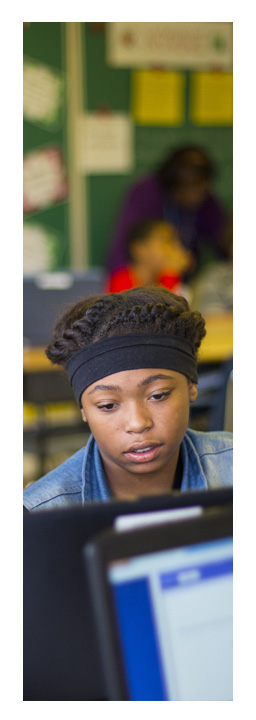 Students & Content
Nearly 1 in 5 children ages 2-5 in the US, Canada, Japan, Australia, New Zealand, Czech Republic, France, Spain, Italy, Germany and the UK can use a smartphone application.  

Less than 1 in 10...
can tie their shoes.
Source: ProCon.org. (n.d.). Tablets vs. textbooks. Retrieved from http://tablets-textbooks.procon.org
TEKS for English Language Arts and Reading
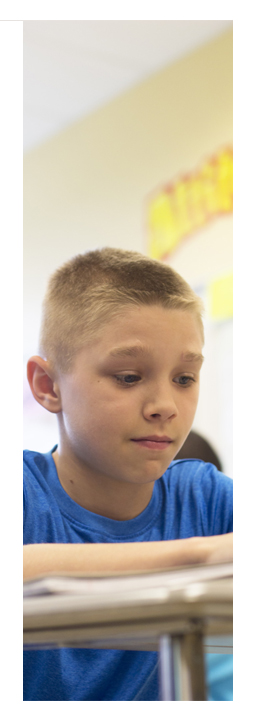 Texas Essential Knowledge and Skills for English Language Arts and Reading
The TEKS for ELA mentions “technology” and “media”…
over 140 times!
Digital Literacy today
Digital Literacy
In today’s world, you need broadband to find a job, apply for a job, and you need digital skills to keep most of today’s jobs...

Almost all Fortune 500 companies post job openings exclusively online.

And almost all require online job applications – from Wal-Mart and Target, to many small businesses.
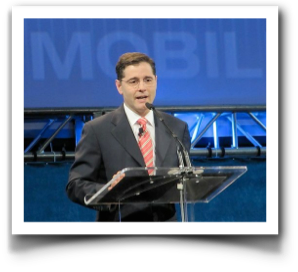 FORMER FCC CHAIRMAN JULIUS GENACHOWSKI
Source: GENACHOWSKI, J. (2012, September). Comcast internet essentials event.
Source: Rane, G. (2015, January 15). Here is why social skills and digital literacy are 'must-have' skills for new age employees. . Retrieved June 5, 2015, from http://www.dnaindia.com/academy/report-here-is-why-social-skills-and-digital-literacy-are-must-have-skills-for-new-age-employees-1951028
Digital Literacy Recent
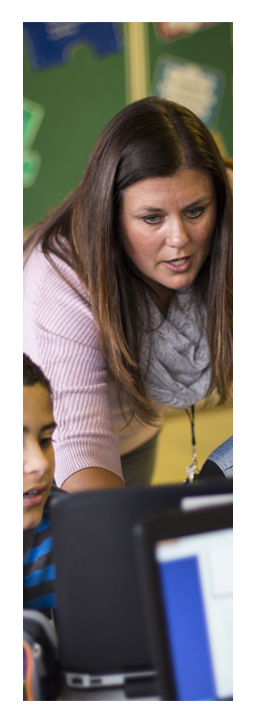 Digital Literacy
According to a recent Global Work Monitor Survey conducted by Randstad, social skills and digital literacy have become the top “must-haves” for employees.
Source: Rane, G. (2015, January 15). Here is why social skills and digital literacy are 'must-have' skills for new age employees. . Retrieved June 5, 2015, from http://www.dnaindia.com/academy/report-here-is-why-social-skills-and-digital-literacy-are-must-have-skills-for-new-age-employees-1951028
Chart about students
ACCESS TO CURRENT & RELEVANT INFORMATION
INTERACT WITH CONTENT DIFFERENTLY
STUDENTS
Current and Relevant
Current & Relevant
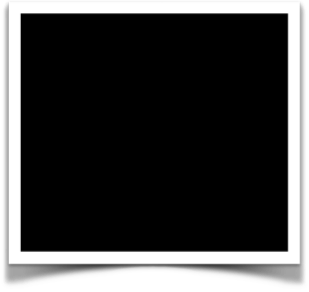 My 8-Year Old Textbook Still Thinks…
…George W. Bush is the president of the United States (January 2009)
Source: 
The Solar System and Beyond
"Characteristics of a Planet"
Chart students
ACCESS TO CURRENT & RELEVANT INFORMATION
INTERACT WITH CONTENT DIFFERENTLY
STUDENTS
CONTENT TO MEET THE NEEDS OF ALL LEARNERS
Answer the questions
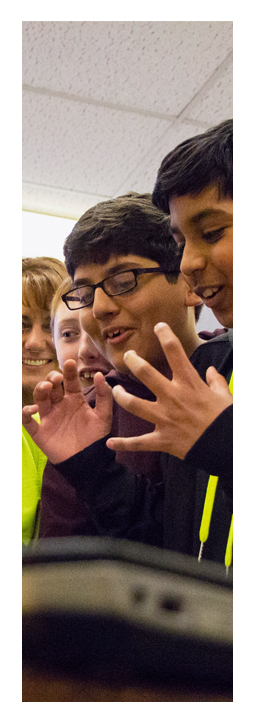 Please take a moment 
to answer the following question…
…and yes, standard text messaging rates apply.
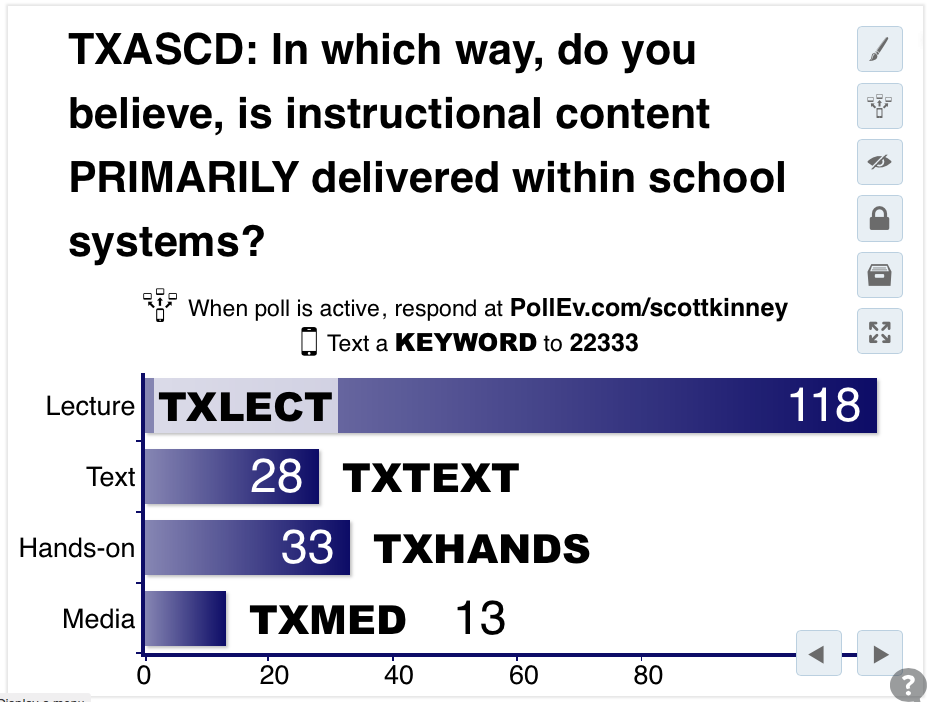 [Speaker Notes: TXASCD: In which way, do you believe, is instructional content PRIMARILY delivered within school systems?
https://www.polleverywhere.com/multiple_choice_polls/OQSoKuhsF7Clsc0]
More questions
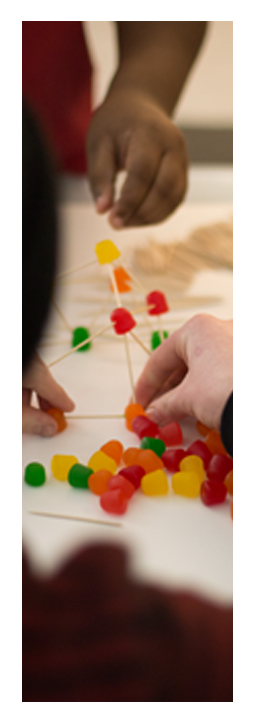 Please take a moment 
to answer the following question…
…and yes, standard text messaging rates apply.
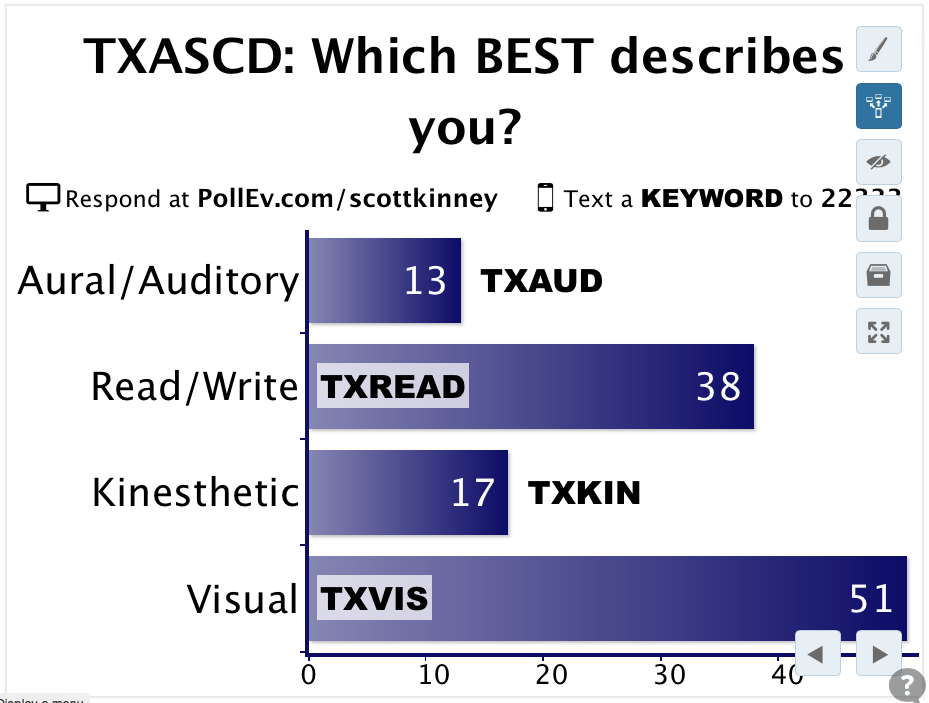 [Speaker Notes: TXASCD: Which BEST describes you?
https://www.polleverywhere.com/multiple_choice_polls/SOaFTHbPM0JxfJR]
Bar Graph – Deliver Content and Hot to Learn
Deliver Content
How We Learn
70.3%
56.3%
16.3%
15.7%
13.0%
11.7%
10.9%
5.8%
Text
Media
Visual
Lecture
Auditory
Hands-on
Read/Write
Kinesthetic
Life Cycles
Chart – Students
ACCESS TO CURRENT & RELEVANT INFORMATION
INTERACT WITH CONTENT DIFFERENTLY
STUDENTS
CONTENT TO MEET THE NEEDS OF ALL LEARNERS
Questions Educators Should Ask Their Digital Partner
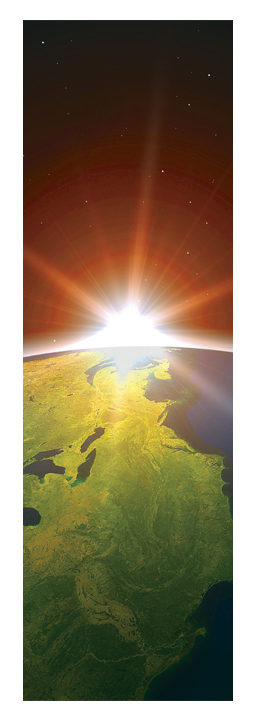 Questions Educators Should Ask Their Digital Partner
Is it digital by design, or have you simply converted a static print textbook to digital?
How do you intend to support educators in making this transition?
Do you update your materials regularly?
Is it less expensive than traditional options?